Fig23_01
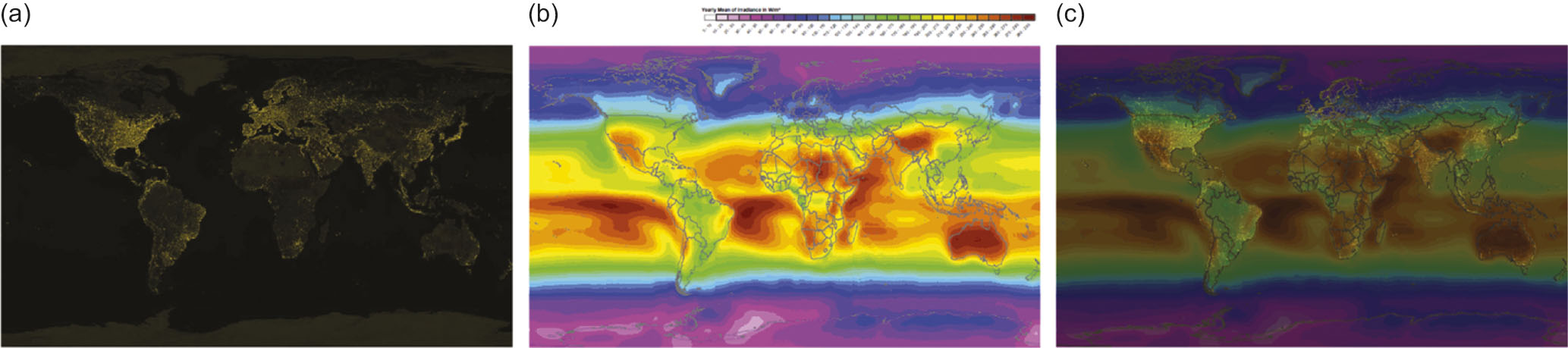 Source: C. Mayhew and R. Simmon, NASA/GSFC, NOAA/NGDC, DMSP Digital Archive
Source: Mines ParsTech/Armines 2006
© Materials Research Society 2012
Fig23_02
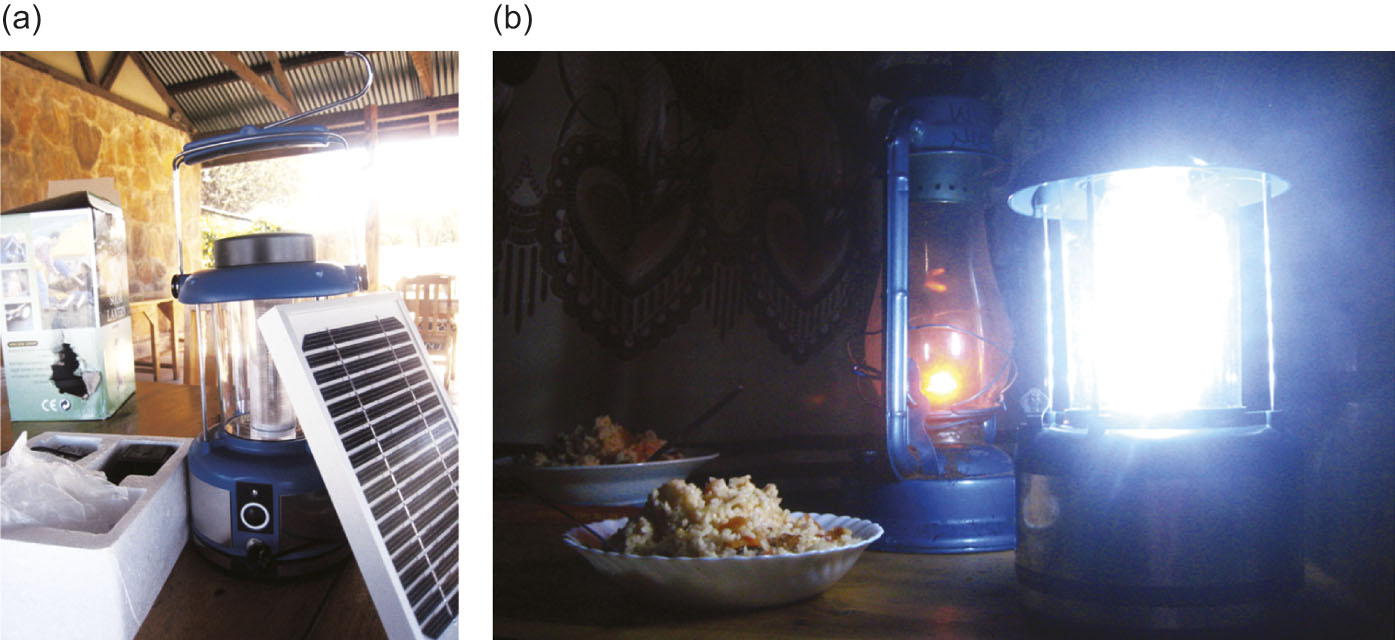 © Materials Research Society 2012
Fig23_03
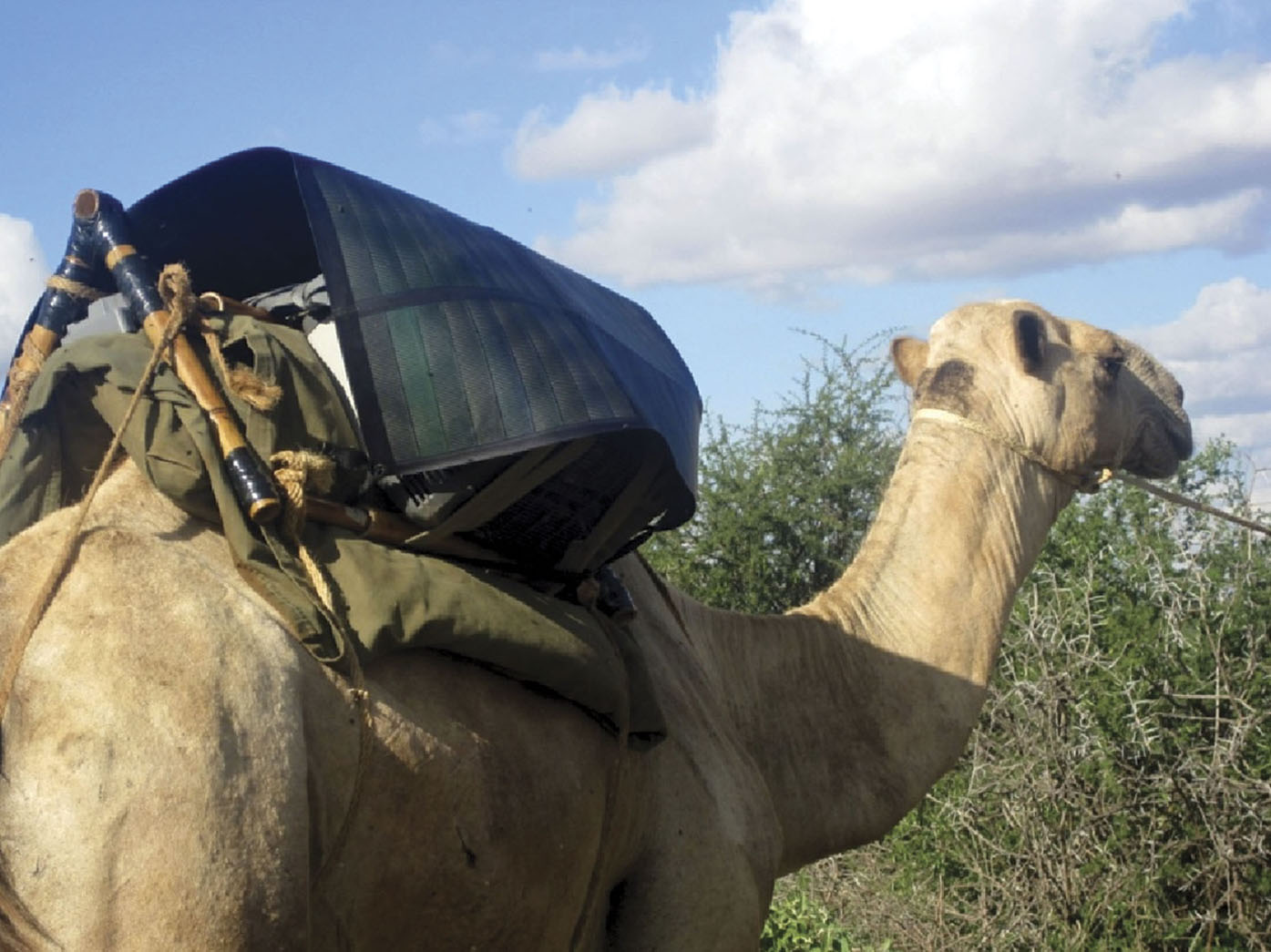 © Materials Research Society 2012
Fig23_04
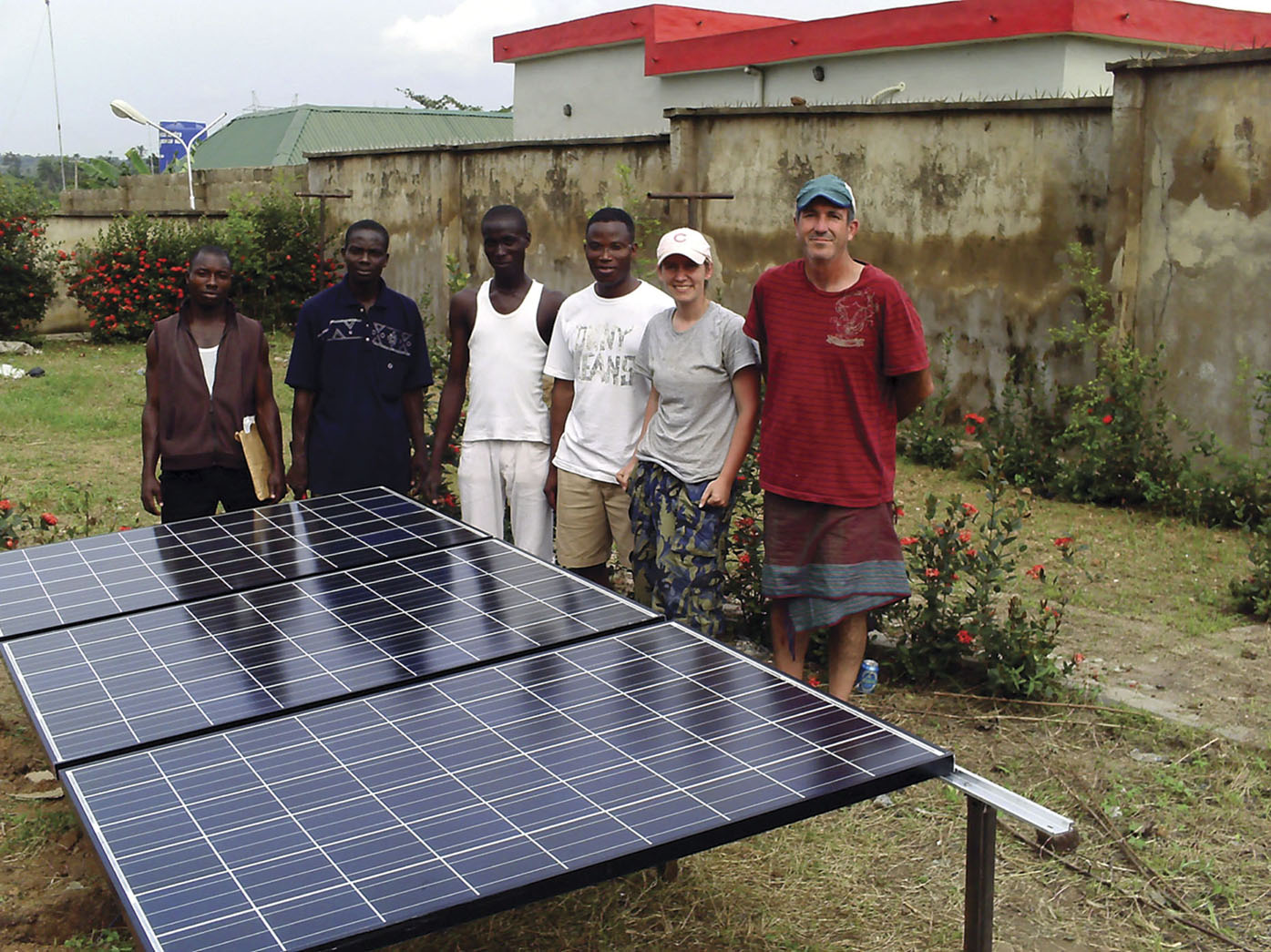 © Materials Research Society 2012